The Use of Media in English Language Teaching and Learning ByTeguh Sulistyo
Micro Teaching
Choosing appropriate media is really a great challenge for English teachers.
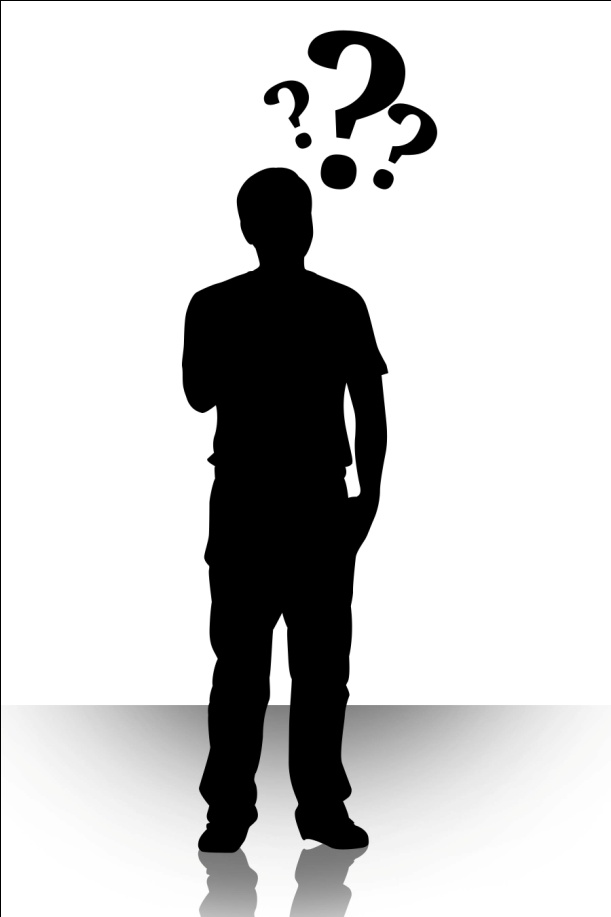 Good Media
inspire teachers and engage students.
stimulate students to actively join the English language teaching and learning. 
develop students’ curiosity to learn more and more
Kinds of Media
1. Visual   : can be seen only
2. Audio	   : Can be heard only
3. Audio-Visual: can bee seen and heard
Kinds of Media
1. Visual   : can be seen only
- pictures, charts, graphics, bulletins, magazines,
Silent films (soundless videos), maps, posters
Kinds of Media
2. Audio   : can be heard  only
Ex.- songs, tapes, sounds of animals, music instrument, etc.
Kinds of Media
3. Audio-Video   : can be heard  and seen Ex. Videos, films, broadcasting news
1)What is it?2) What is it for?
1)What is it?2) What is it for?
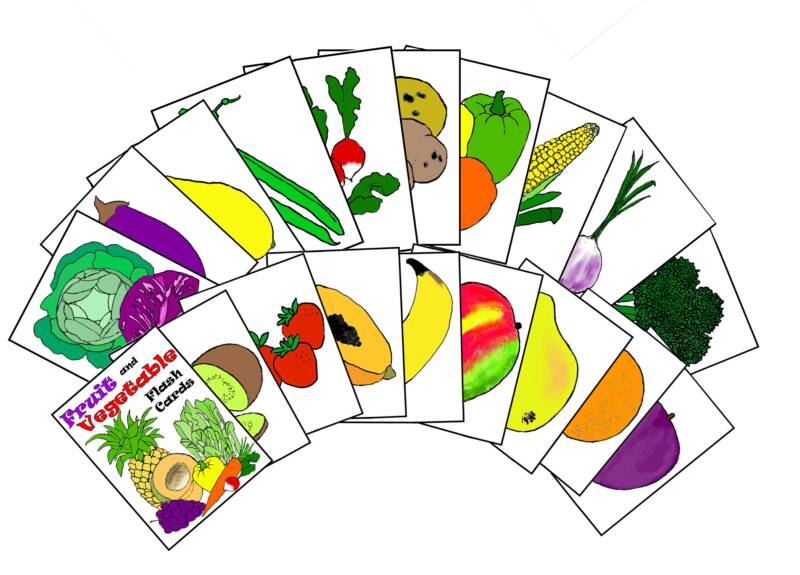 1)What is it?2) What is it for?
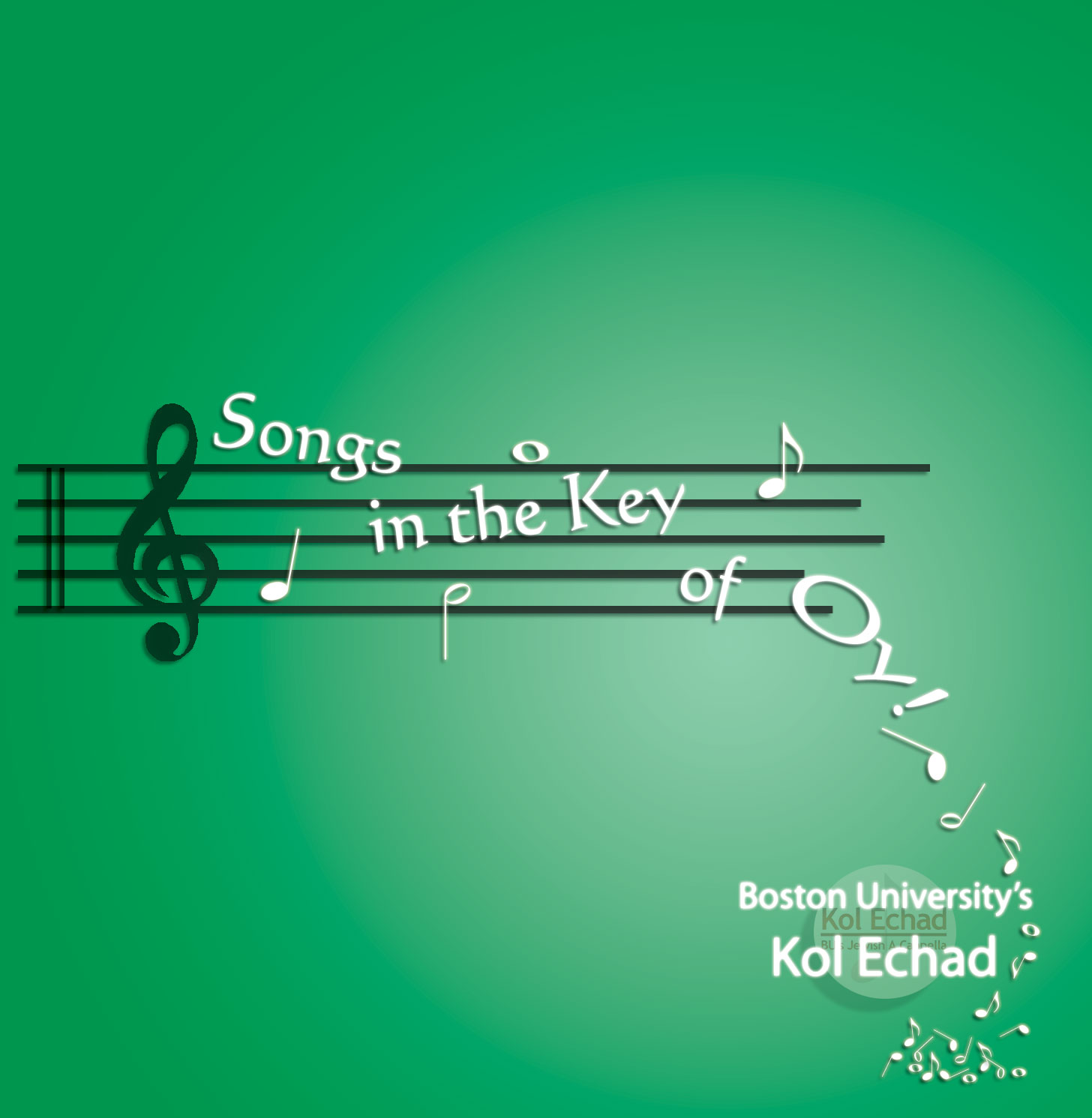 1)What is it?2) What is it for?
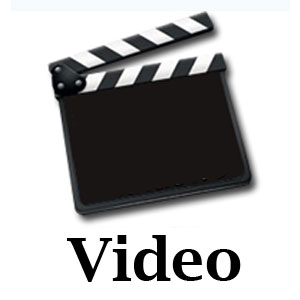 What  kinds of teachers are you?
1. The mediocre teacher tells 
2. The good teacher explains 
3. The superior teacher demonstrates
4. The great teacher inspires. 
By: William A. Ward
Thanks
Good Luck


Your future is waiting for you.